La spécialité Sciences Economiques et Sociales
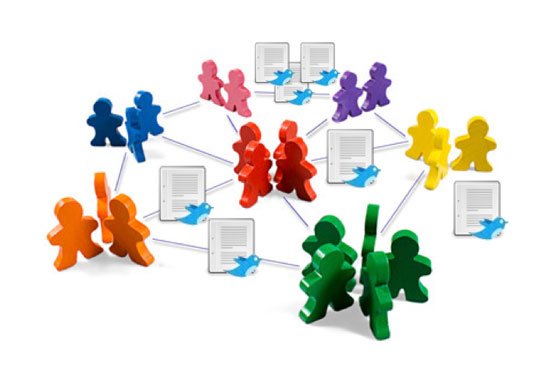 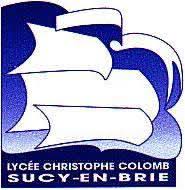 La réforme de la filière générale                 au  lycée
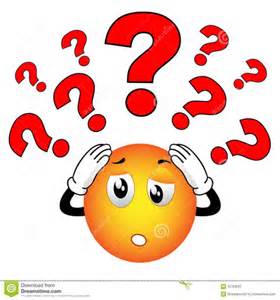 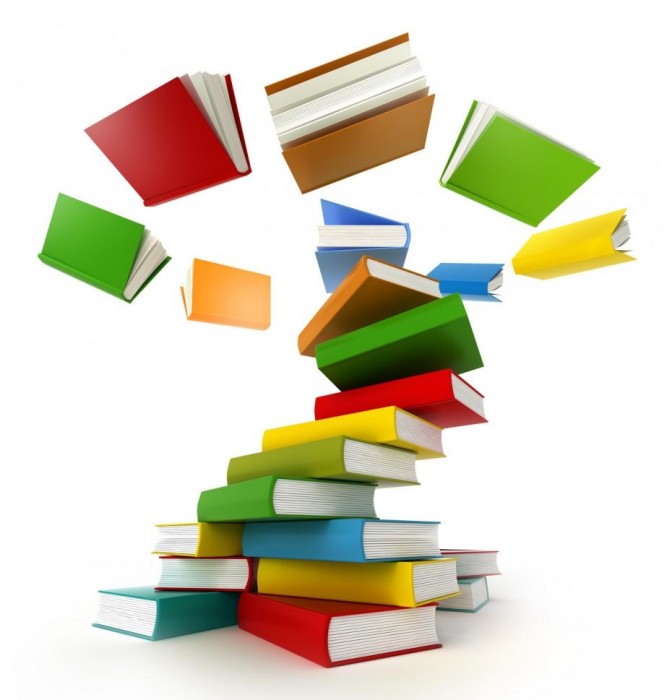 Enseignements communs en 1ère et terminale
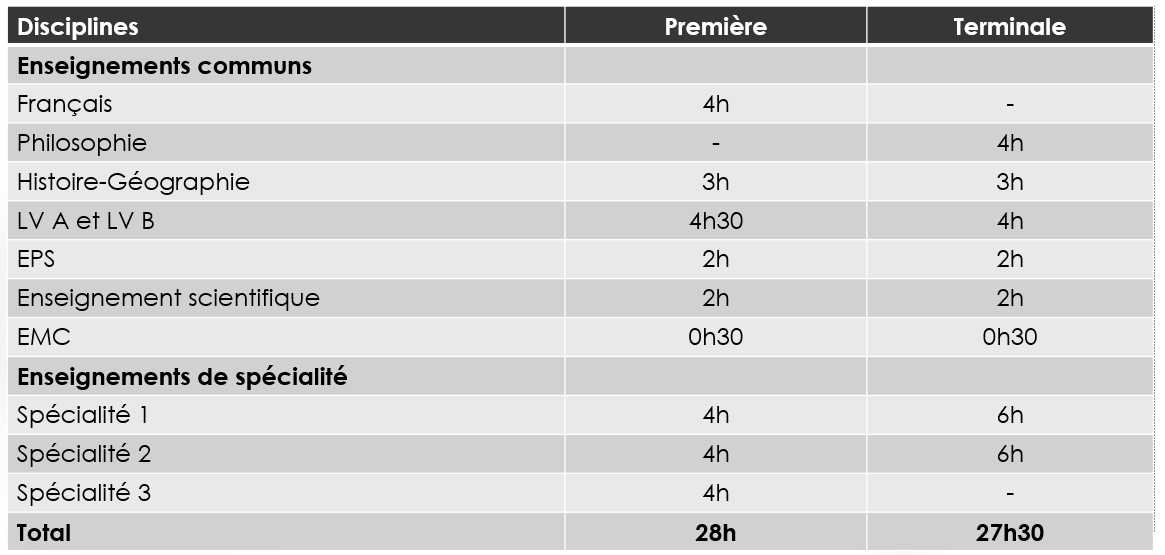 Enseignements de spécialité en 1ère et terminale
● Nombre d’enseignements de spécialité : 
3 enseignements de spécialité en 1ère → 4h / enseignement
2 enseignements de spécialité en Tle (parmi les 3 choisi en 1ère) → 6h / enseignement
● Choix des enseignements de spécialité : 
-SES (Sciences Economiques et Sociales)
-SVT (Science de la Vie et de la Terre)
-Mathématiques
-Physique-chimie
-HLP (Humanité Littérature et Philosophie
-HGGSP : Histoire-Géographie Géopolitique et Sciences Politiques
-NSI (Numériques et Sciences Informatiques)
-LLCE (Langues Littératures et Culture Etrangère)
-Art plastique
-SI (Sciences de l’ingénieur)
-Littérature et LCA (Langues et Culture de l’Antiquité)

! Toutes les spécialités ne sont pas proposées dans tous les lycées
! Certaines combinaisons de spécialités ne seront pas possibles
Les mathématiques dans le nouveau programme
Les mathématiques ne font pas partie des enseignements communs!
pas de mathématiques
option « mathématiques 
expertes » possible
(3h)
spécialité (6h)
mathématiques
1ère
spécialité 
mathématiques
Tle
option « mathématiques complémentaires » possible
(3h)
arrêt de la spécialité 
mathématiques
Les coefficients au baccalauréat
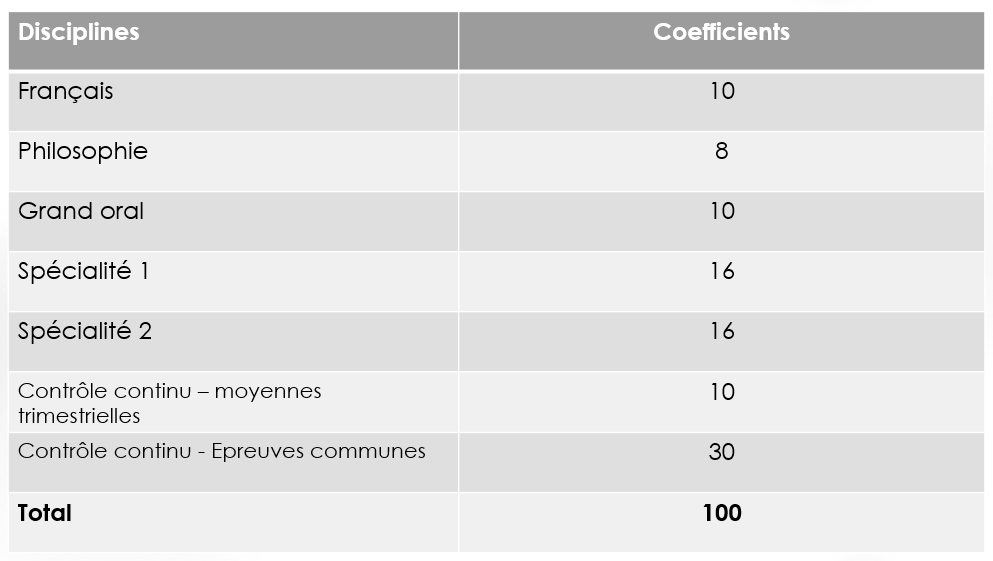 Comment et pourquoi choisir les SES comme spécialité au lycée ?
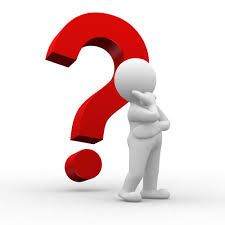 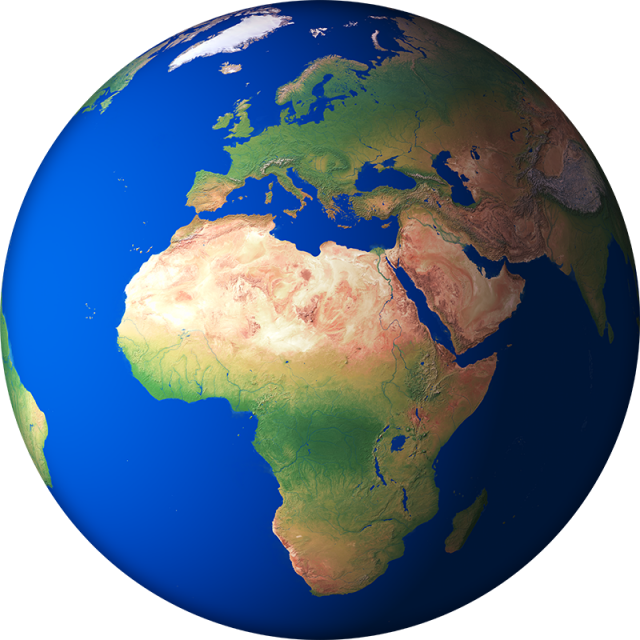 Spécialité SES
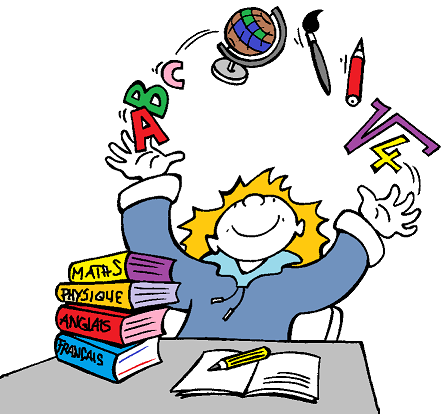 Sciences
Economiques et
Sociales
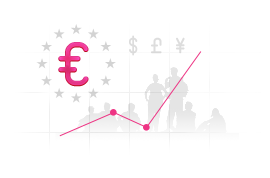 Crise
PIB
Banque centrale
Pouvoir d’achat
Réseaux sociaux
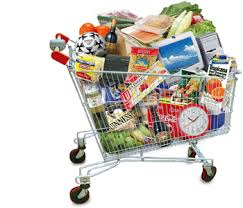 Taux d’intérêt
Production
Devises
A quoi servent les SES ?


● Acquérir des compétences transversales
	 → culture générale
	 → analyser des documents variés
	 → développer un raisonnement argumenté 


●  Acquérir de modes de raisonnements scientifiques et conceptuels
	 → comprendre la démarche d’un chercheur (économiste, sociologue…)
	 → étudier des concepts, des notions
	 → étudier les théories de différents auteurs


● Acquérir une curiosité intellectuelle et une ouverture au monde
	 → comprendre les enjeux de notre société
	 → se questionner
	 → développer un sens critique
	 → participer au débat public
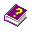 Les Sciences Economiques et Sociales reposent sur trois disciplines : 

 ● sciences économiques 

● sociologie 

● sciences politiques
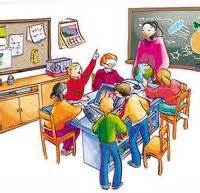 Programme de 2nd
 
 

Introduction :
● Comment les économistes, les sociologues et les politistes raisonnent-ils et travaillent-ils ?
 
Science économique : 
● Comment crée-t-on des richesses et comment les mesure-t-on ?
● Comment se forment les prix sur un marché ?

Sociologie et science politique :
● Comment devenons-nous des acteurs sociaux ?
● Comment s’organise la vie politique ?

Regards croisés :
● Quelles relations entre le diplôme, l’emploi et le salaire ?
Programme de 1ere 
 
Science économique :
● Comment un marché concurrentiel fonctionne-t-il ?
● Comment les marchés imparfaitement concurrentiels fonctionnent-ils ?
● Quelles sont les principales défaillances du marché ?
● Comment les agents économiques se financent-ils ?
● Qu’est-ce que la monnaie et comment est-elle créée ?
 
Sociologie et science politique :
● Comment la socialisation contribue-t-elle à expliquer les différences de comportement des individus ?
● Comment se construisent et évoluent les liens sociaux ?
● Quels sont les processus sociaux qui contribuent à la déviance ?
● Comment se forme et s’exprime l’opinion publique ?
● Voter : une affaire individuelle ou collective ?
 
Regards croisés :
● Comment l’assurance et la protection sociale contribuent-elles à la gestion des risques dans les sociétés développées ?
● Comment les entreprises sont-elles organisées et gouvernées ?
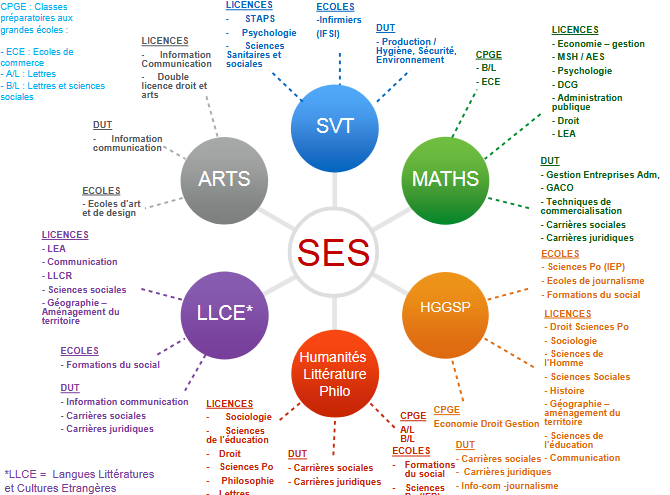